Figure 2. Wistar and hooded Lister rats express different degrees of potentiation in the dentate gyrus in response to ...
Cereb Cortex, Volume 15, Issue 11, November 2005, Pages 1703–1713, https://doi.org/10.1093/cercor/bhi047
The content of this slide may be subject to copyright: please see the slide notes for details.
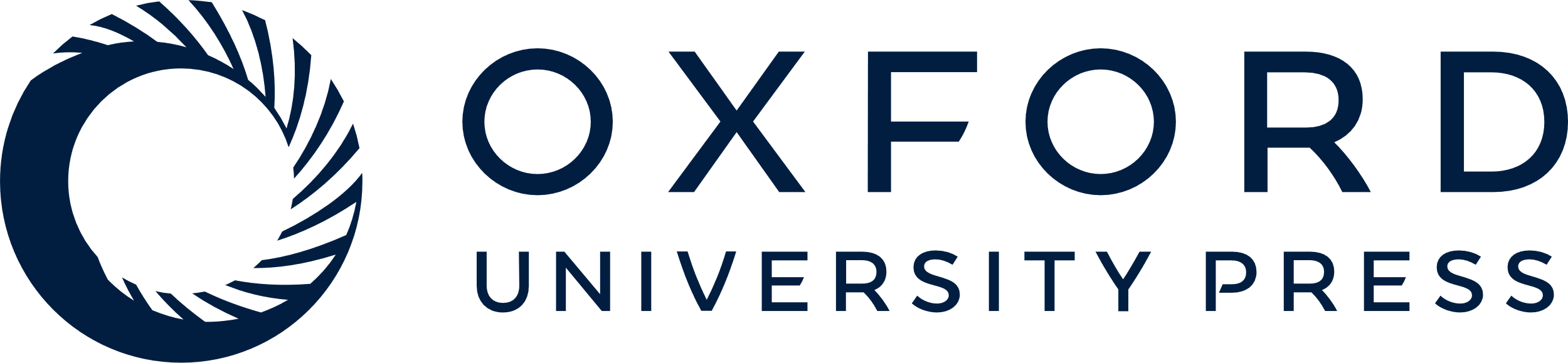 [Speaker Notes: Figure 2. Wistar and hooded Lister rats express different degrees of potentiation in the dentate gyrus in response to high-frequency stimulation. Antagonism of mGluR5 impairs long-term potentiation in Wistar but not short-term potentiation in hooded Lister rats. (A) 200 Hz HFT in the presence of vehicle (n = 6) results in a robust long-term potentiation of both PS (A) and fEPSP (not shown) in the dentate gyrus of Wistar rats. Administration of the mGluR5 antagonist MPEP (1.8 μg, n = 6) to Wistar rats inhibits LTP compared with vehicle injected controls (A, B). Effects become evident ∼2.5 h post-HFT. (B) 200 Hz HFT elicits short-term potentiation of both PS (B) and fEPSP (not shown) in hooded Lister rats (n = 6). Administration of MPEP (1.8 μg, n = 6) to hooded Lister rats has no effect on STP. (C) Original analog traces showing the field potentials evoked from the CA1 pre-HFS, 5 min, 4 h and 24 h following HFT in the presence of (i) vehicle or (ii) MPEP (1.8 μg) in Wistar rats. (D) Original analog traces showing the field potentials evoked from the CA1 pre-HFS, 5 min, 4 h and 24 h following HFT in the presence of (i) vehicle or (ii) MPEP (1.8 μg) in hooded Lister rats. Vertical scale bar corresponds to 5 mV, horizontal scale bar to 4 ms.


Unless provided in the caption above, the following copyright applies to the content of this slide: © The Author 2005. Published by Oxford University Press. All rights reserved. For permissions, please e-mail: journals.permissions@oupjournals.org]